Автоматизация звука З З’
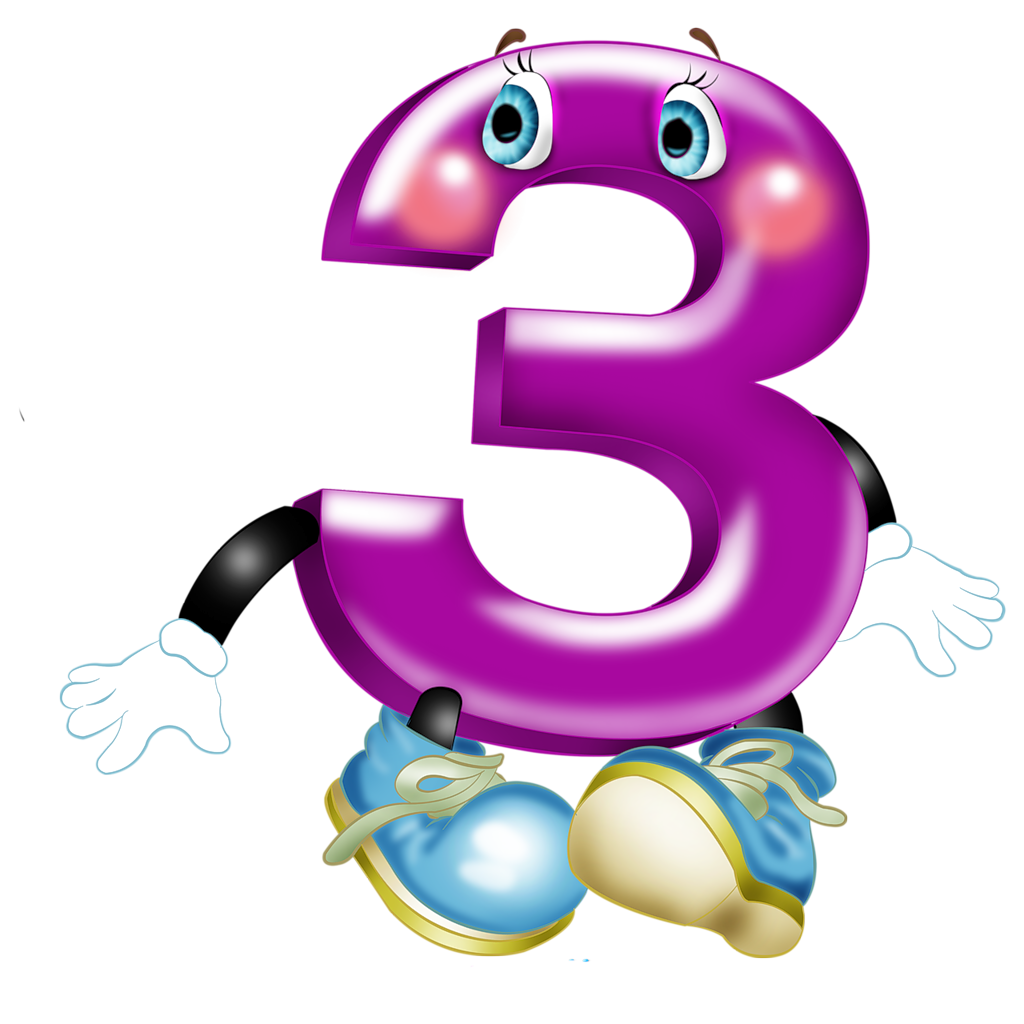 ЗЛАЯ МУХА
З-з-з -о
З-з-з - а
З-з-з - у
З-з-з - э
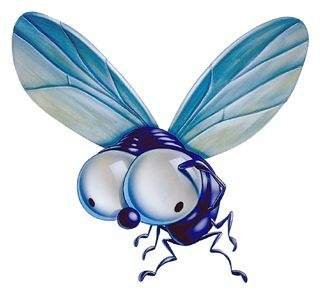 Послушай, какую песенку поет нам комарик и повтори вместе со мной
ЗА-За-За
Зэ-Зэ-Зэ
Зо-Зо-Зо
Зу-Зу-Зу
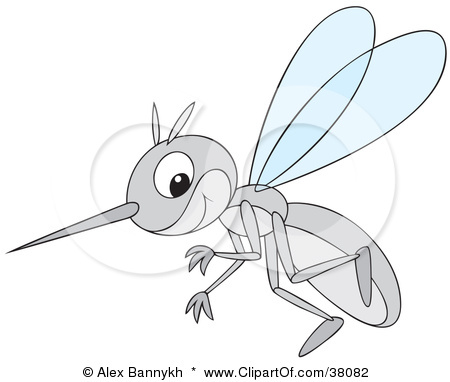 ЗАБОР
ЗЕРКАЛО
ЗМЕЯ
ЗИМА
ГЛАЗА
ЗЕБРА
ЗАЙКА
ЗОНТ
ЗАМОК
Я буду называет начало слова, а ты договаривай слог, например:
Добавляй слог ЗА: ва....(ЗА), ро...(ЗА),  ко...(ЗА), гро...(ЗА), сле...(ЗА)
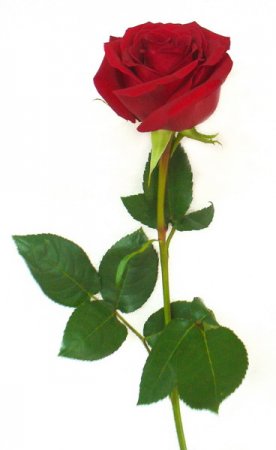 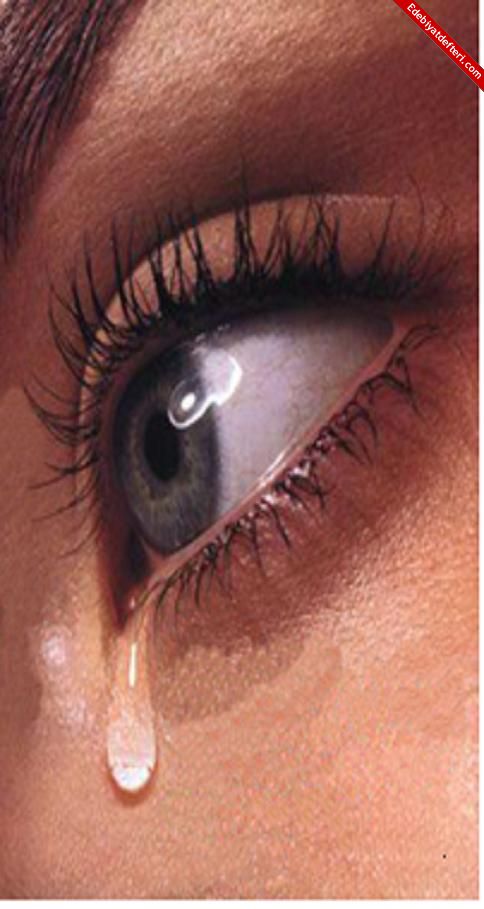 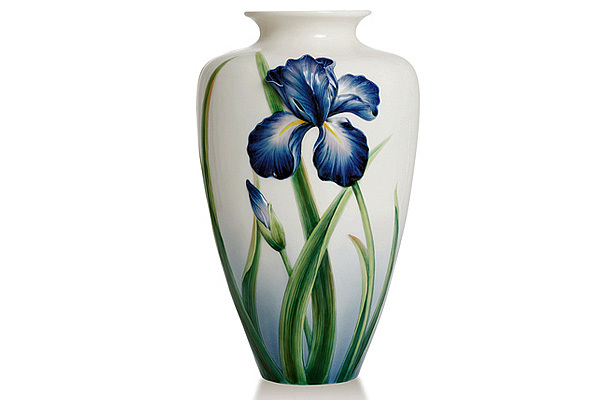 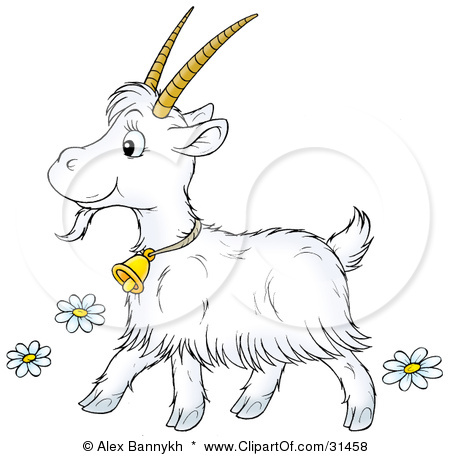 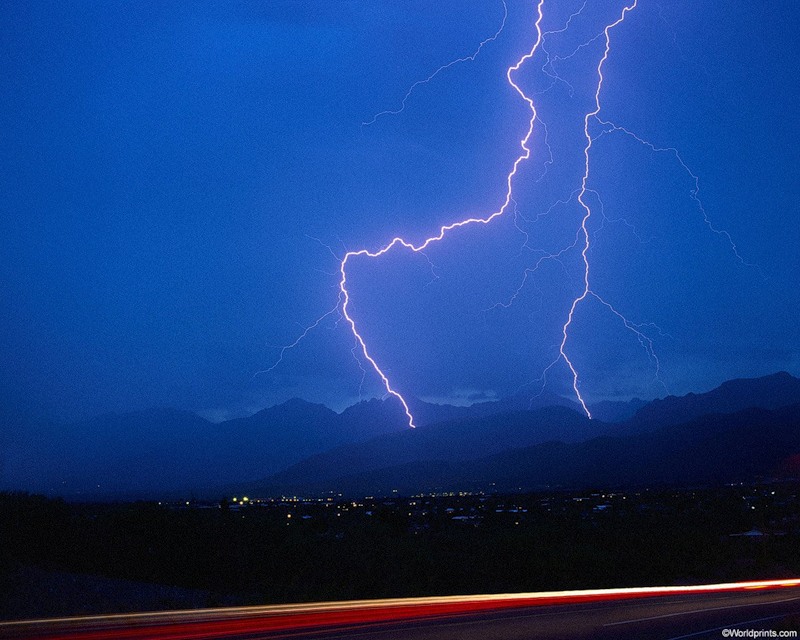 ЗООПАРК
ЗУБЫ
АРБУЗ
ГНЕЗДО
МИМОЗА
ЗВЕЗДА
ЯЗЫК
ЗЕМЛЯНИКА
ГАЗЕТА
МАГАЗИН